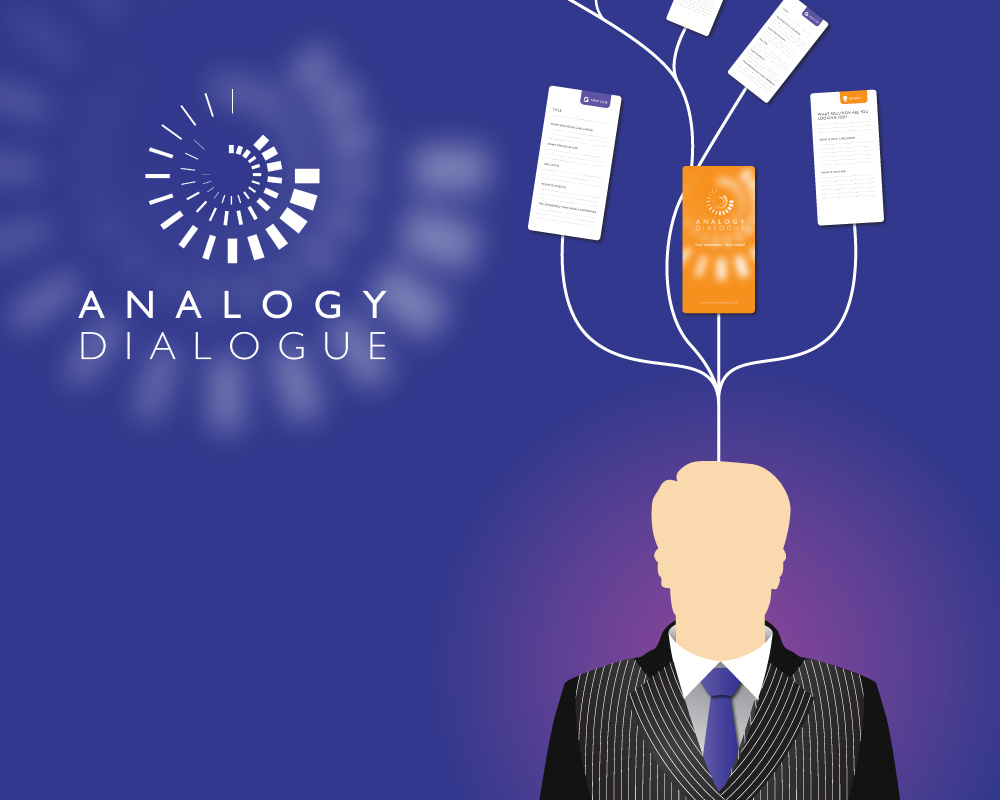 Tapasztalat-menedzsment

Tapasztalati tőkéből szervezeti tőkét
[Speaker Notes: Only two years ago Analogy Dialogue was a bold idea to exceed the limits of consultancy based on the present achievements of information technology. For today it has become much more than we thought it would be. It has become a platform that can aggregate the wisdom of the crowd using it in any appropriate situation when someone is in need. Let me walk you through how it works.]
Tapasztalat használat modellje
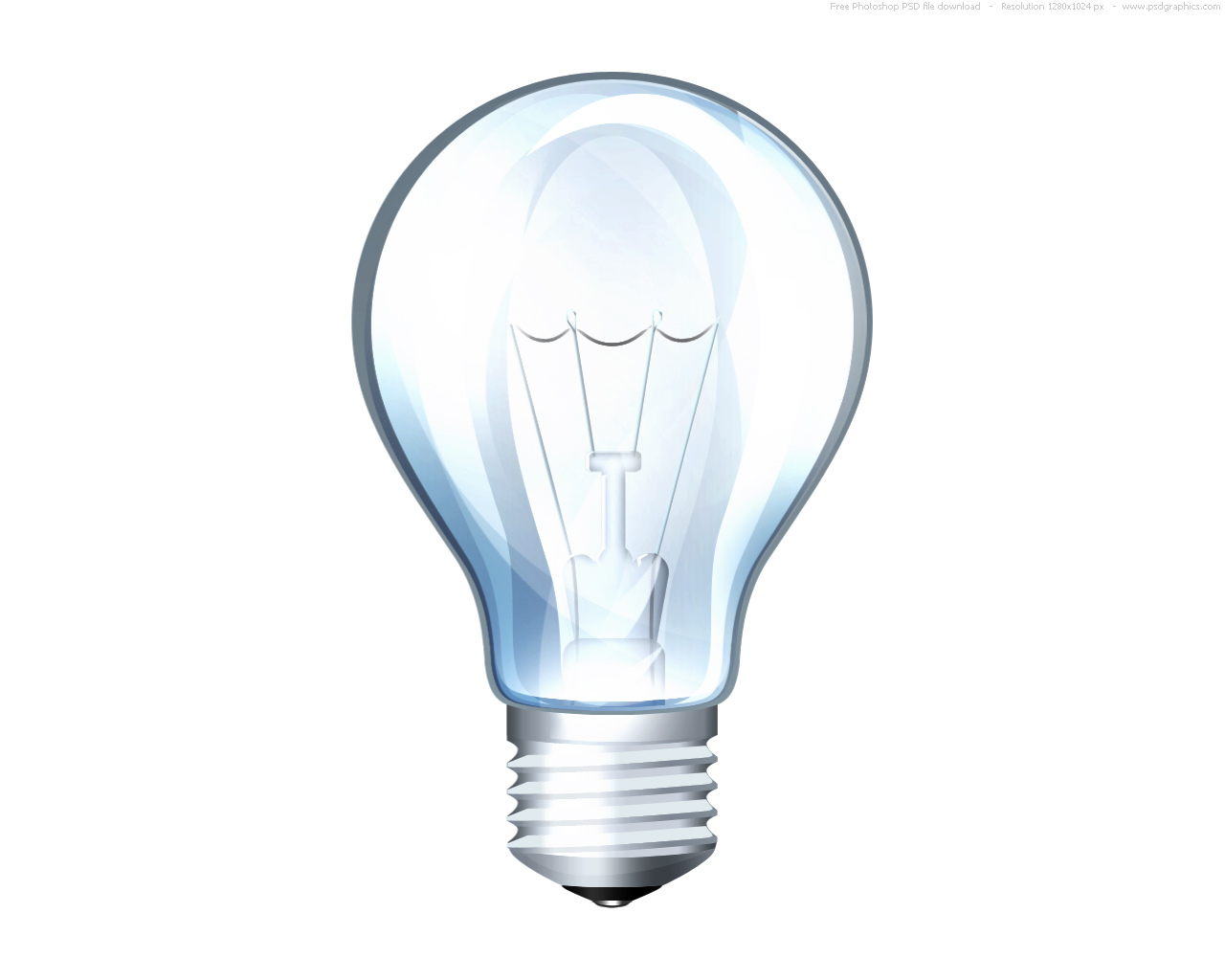 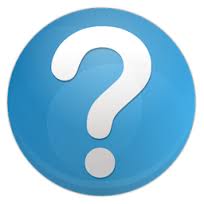 Adaptálás
Pontosítás
ELVEK
Aggregálás
TAPASZTALAT
BÁZIS
Összegyűjtés
TAPASZTALATI HELYZETEK
1/5
Tapasztalat-menedzsment folyamatok
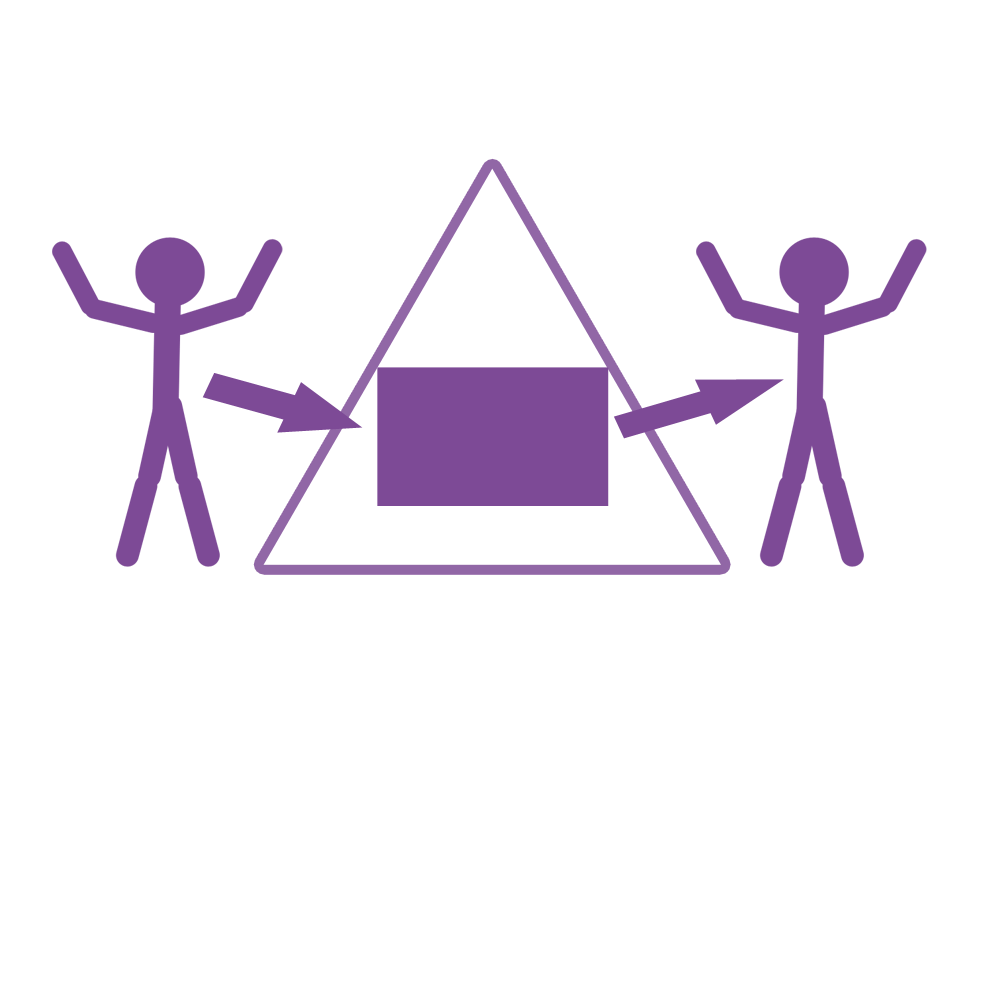 Betanítás
Pozíció elhagyása
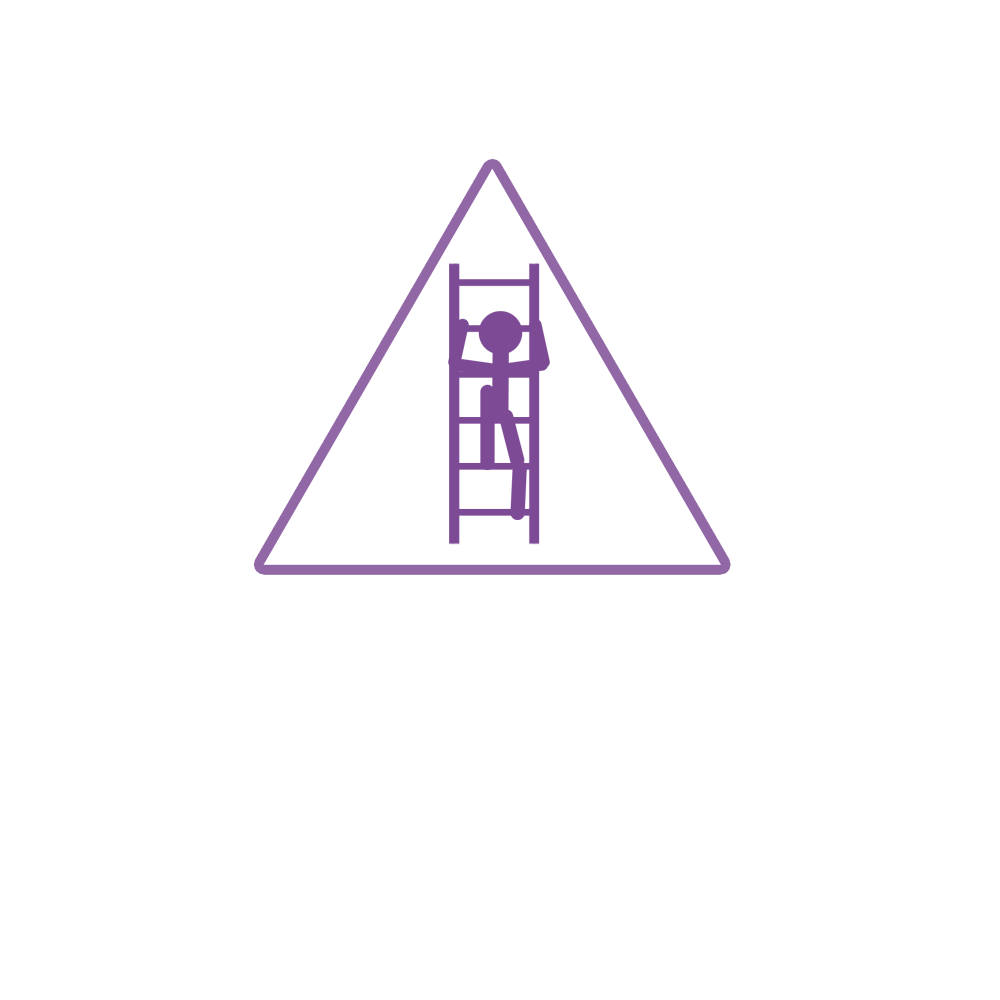 Mentorálás
Képzés
Jó gyakorlatok megosztása
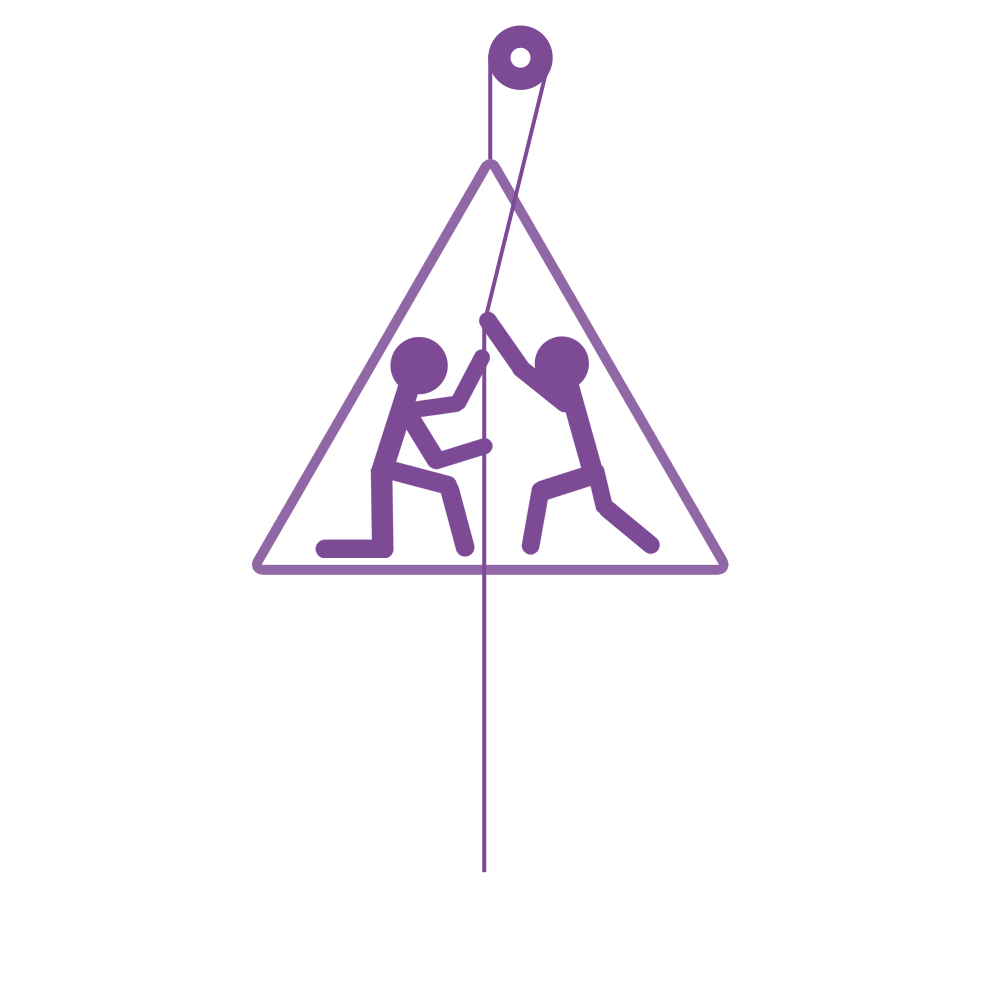 Problémák megoldása
A tapasztalatok megjelennek, de nincsenek összegyűjtve
2/5
Tapasztalat használat technológiája
Andy
Szervezeti agy, amely 
történetekből tanul
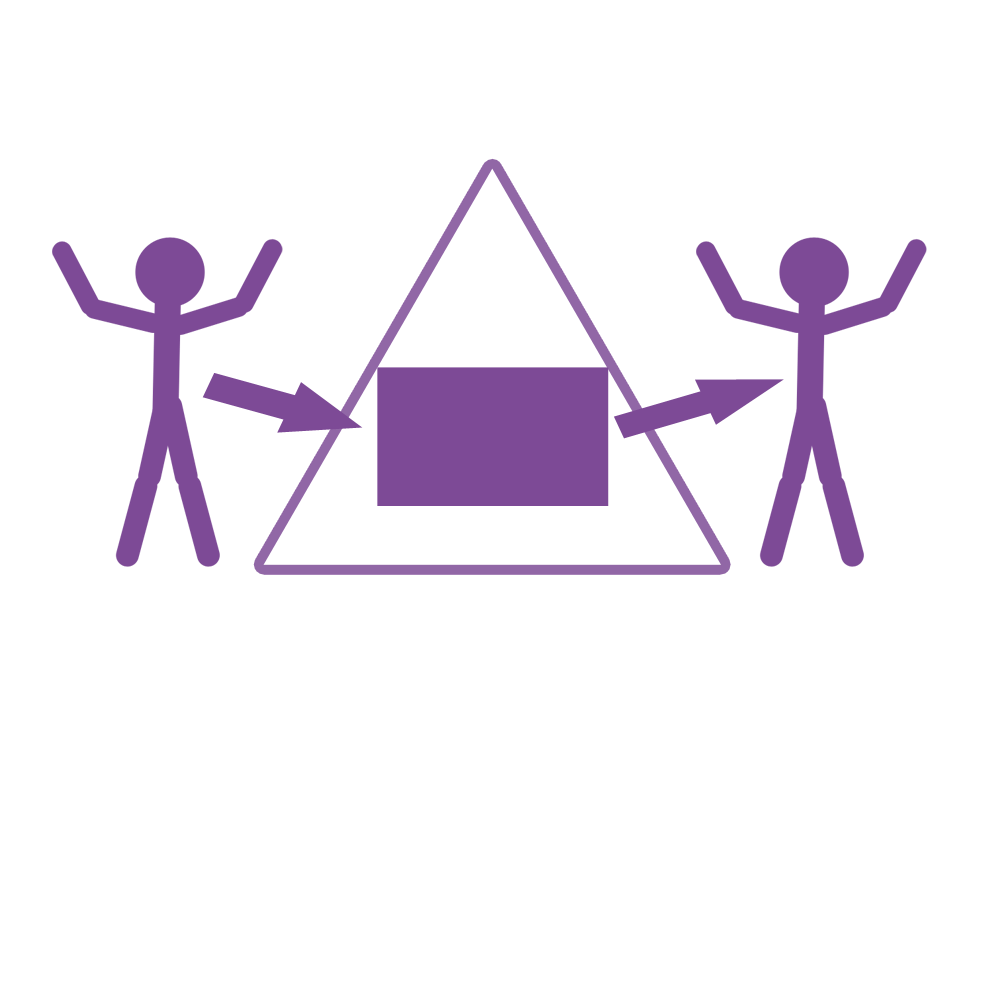 Tanuló szemantikus motor
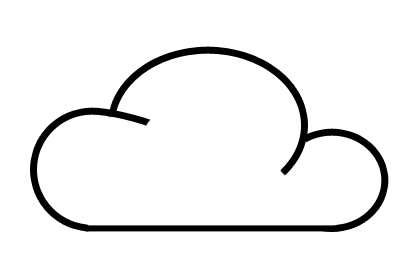 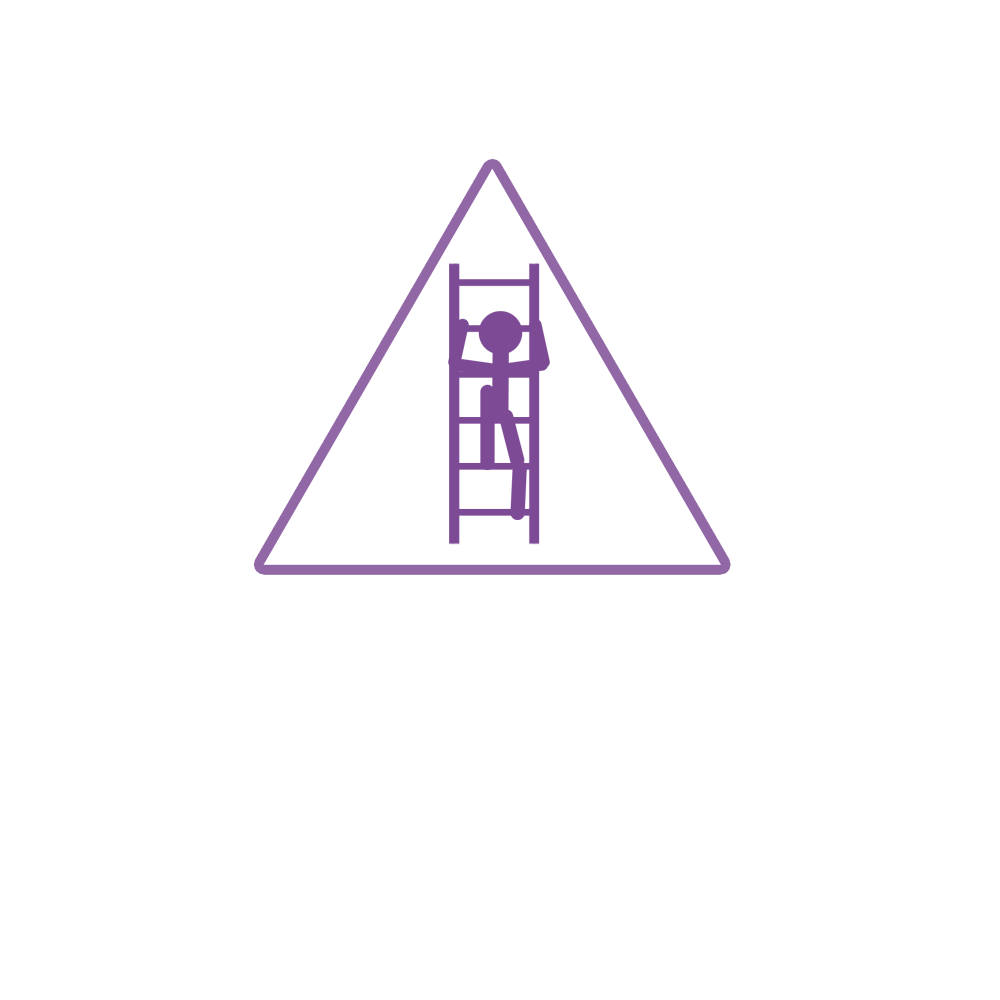 Aggregálás
Mikro-akciókká lebontott tanítás
Adaptálás
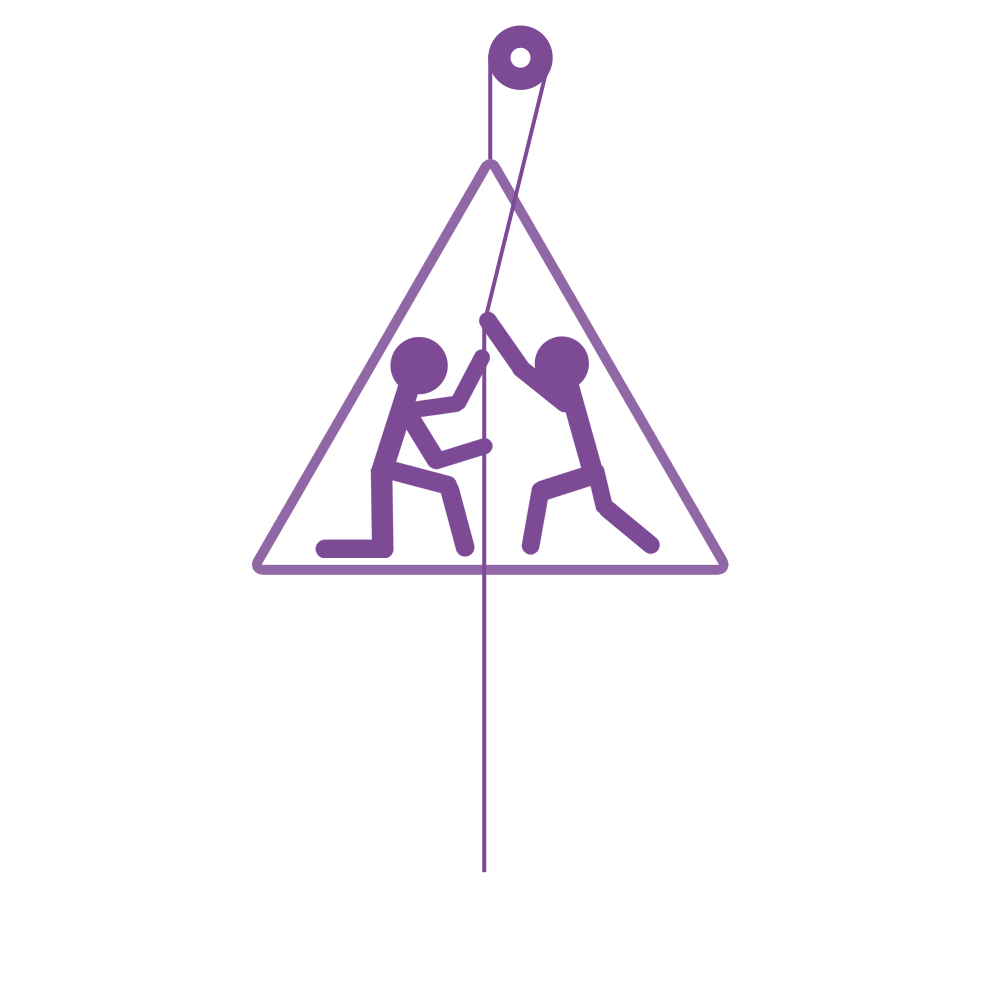 Összegyűjtés
Social networking felület
Egységes tapasztalat szerkezet: [ChASE]
3/5
Eredményesség területei
4/5
Felhasználási területek
5/5
Your Experience – Your Capital
Köszönöm a figyelmet!

Contact:
Gergely Szertics (ügyvezető)
gergely.szertics@analogydialogue.com
+36-30-411-4306
www.analogydialogue.com


Open demo platform:
http://dox.analogydialogue.com
What it is
Who? What? When?
How to?
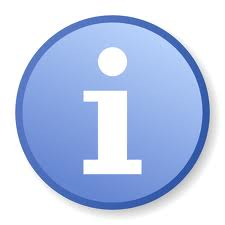 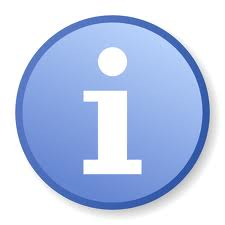 Experience
Experience
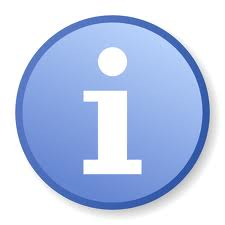 Experience
Collect pieces
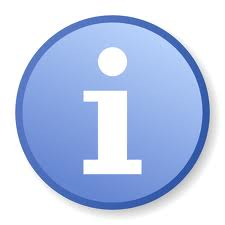 Experience
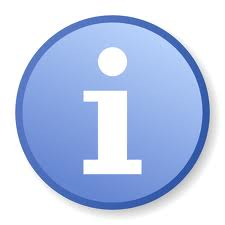 Experience
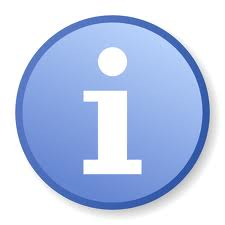 Experience
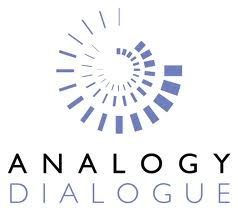 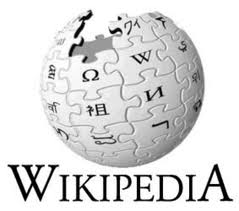 Aggregate
Aggregate
?
?
Redistribute
The right piece of 
INFORMATION
The right piece of 
ADVICE
1/13
[Speaker Notes: To have a clear understanding of what analogy dialogue is, let us use the analogy of wiipedia. Wikipedia isa great tool to collaborate on collecting knowledge that is based on facts that are going to persist. People can join forces to collect peaces of information, aggregate them in a unified structure and let everyone find the right peace of information that he needs. We can call this the collected cleverness of humanity. Questions starting with who, what, when can be pretty easily answered today. 
But what about the questions starting with how to? Questions like how to ease my child’s headache?”, “…negotiate to get a raise?” “…find an investor?” “…survive the economic depression?” The closest you can get is to Google it and start browsing blogs, forums and select the pieces of the processes you need from all the non-relevant information and build them up to a coherent action plan. That’s an aweful lot of work, although we would just need the relevant, similar experiences that ARE out there and aggregate them so that we could have the right piece of advice that we need. That would mean that we could tap into the unified wisdom of the crowd, or the collective wisdom. And that is exactly what we have built, that is Analogy Dialogue. Let’s see how we can do that.]
Támogatott felhasználások
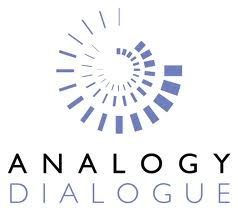 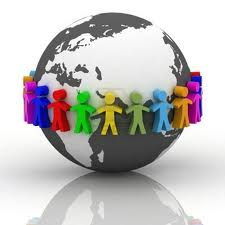 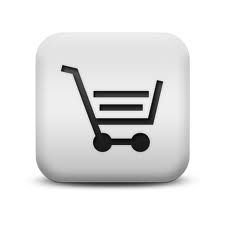 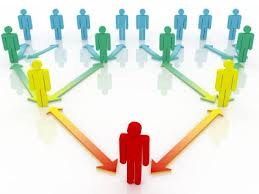 www.
chasingstories
.com
Szervezeti tapasztalat- menedzsment
Tapasztalat piac
3/13
[ChASE]-ing stories
Circumstances
Challenge
Aim
Solution
Effects
Learnings
[
Ch
A
S
E
]
Analógiás válasz
 bármely típusú kérdésre
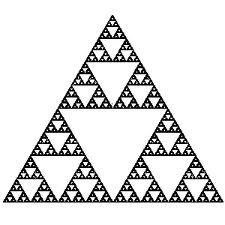 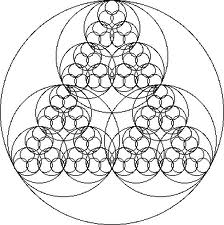 2/13
Betanulás - kilépés
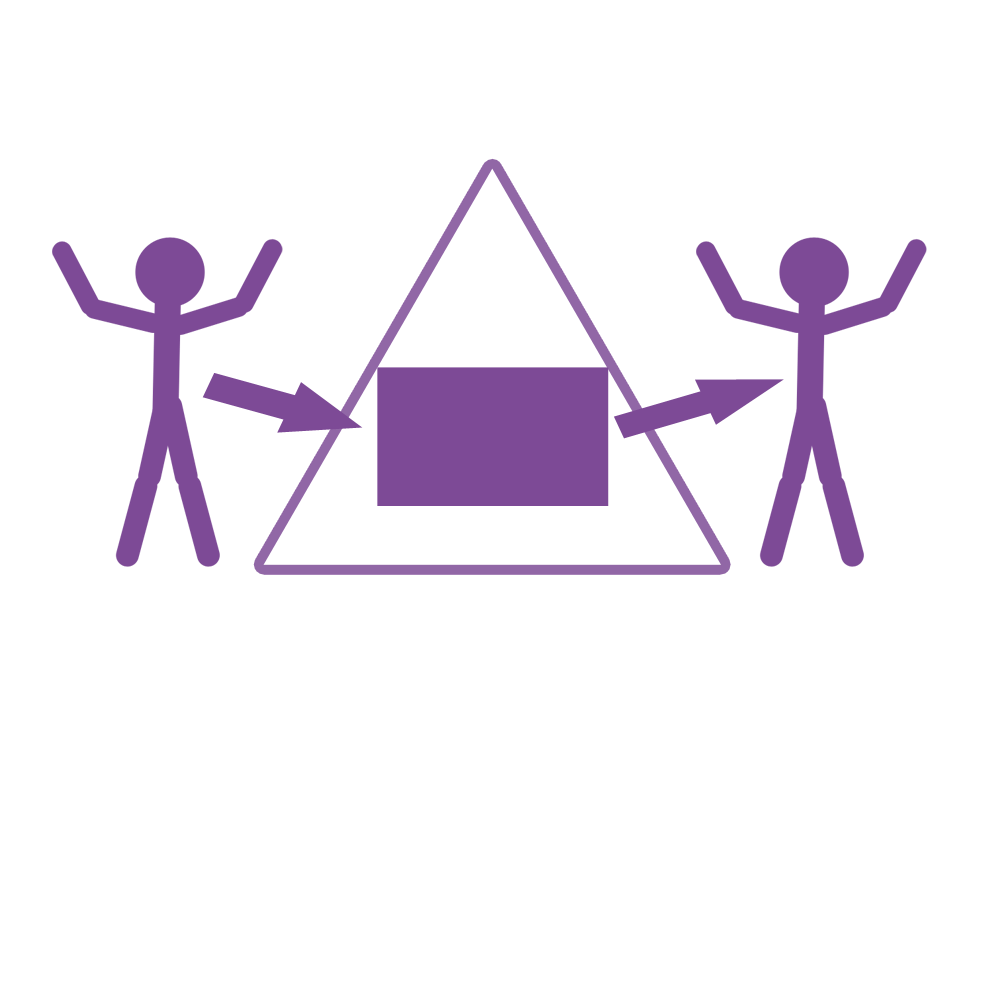 Megtalálás és alkalmazás
Gyakorlatok leírása
Tudásátadás
Alkalmazás, kérdezés
Pozíció alapú eset bázis

Jelenségre keresés

Kérdésekből is esetek

Távozóktól összegyűjtött, strukturált esetek
Gyakorlás, emlékeztetés
Beléptető képzés
4/9
Mentoring - Training
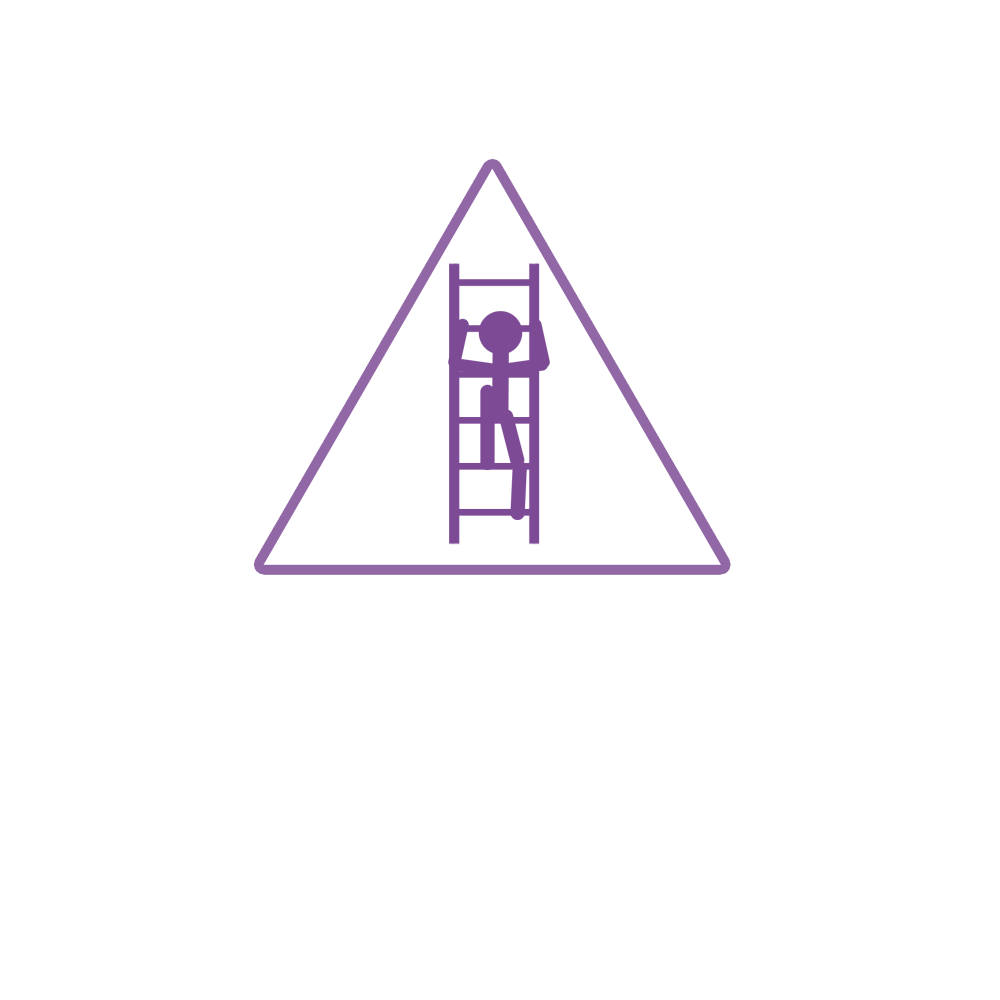 Tehetség-menedzsment
Leadership pipeline
Mentoring
Management trainee program
Képzés
Átadás
Feldolgozás
Alkalmazás
Zárt csoportoban megosztás

Trénerektől online segítség
Történet alapú e-learning

Mentorok által mesélt esetek
5/9
Probléma megoldás – best practice
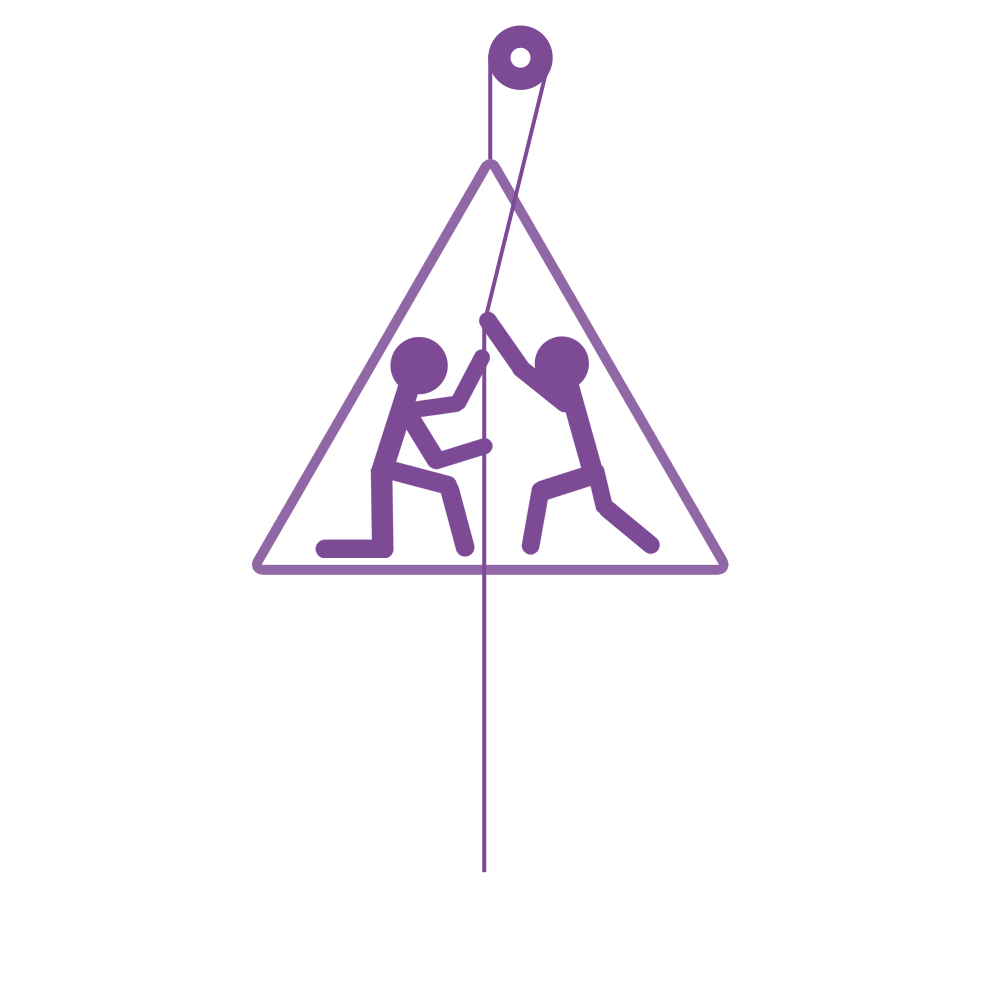 Analógiás keresés

Hasonló esetek ajánlása

E-mail integráció

Pontgyűjtő lehetőségaktivitásokrt
Elterjeszt
Felhasznál
Összegyűjt
6/9
Tapasztalat-menedzsment folyamatok
Tapasztalat-menedzsment költségei:
$11 835K
$767K
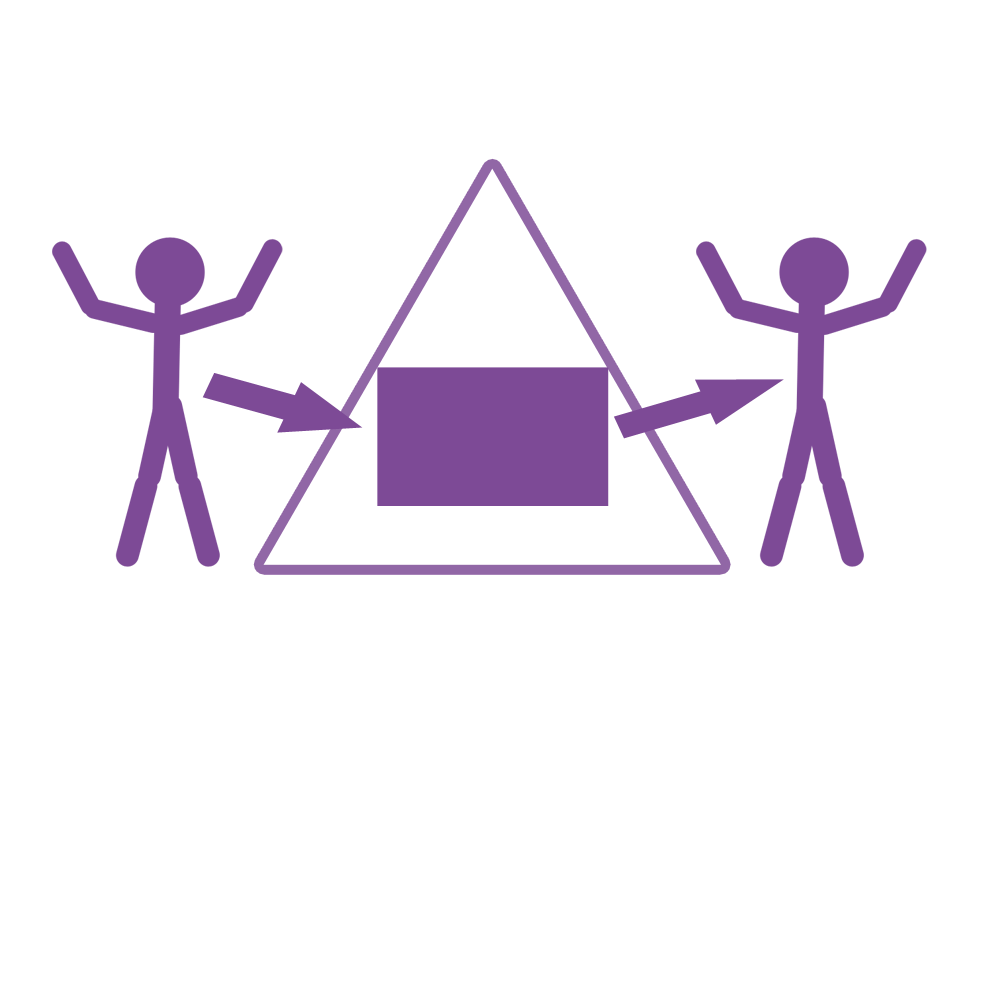 $300K
$6 300K
Onboarding
Outplacement
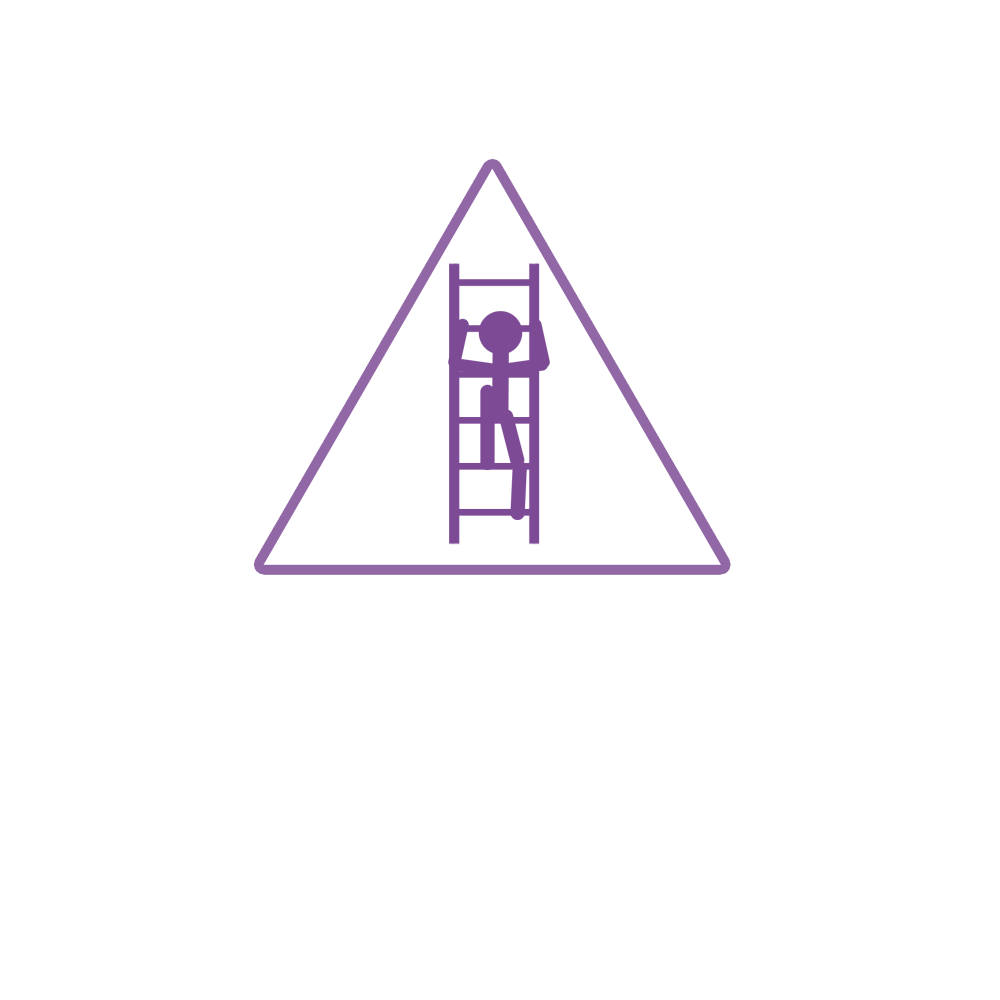 $2 385K
$209K
3000 munkatárs
Mentoring
Training
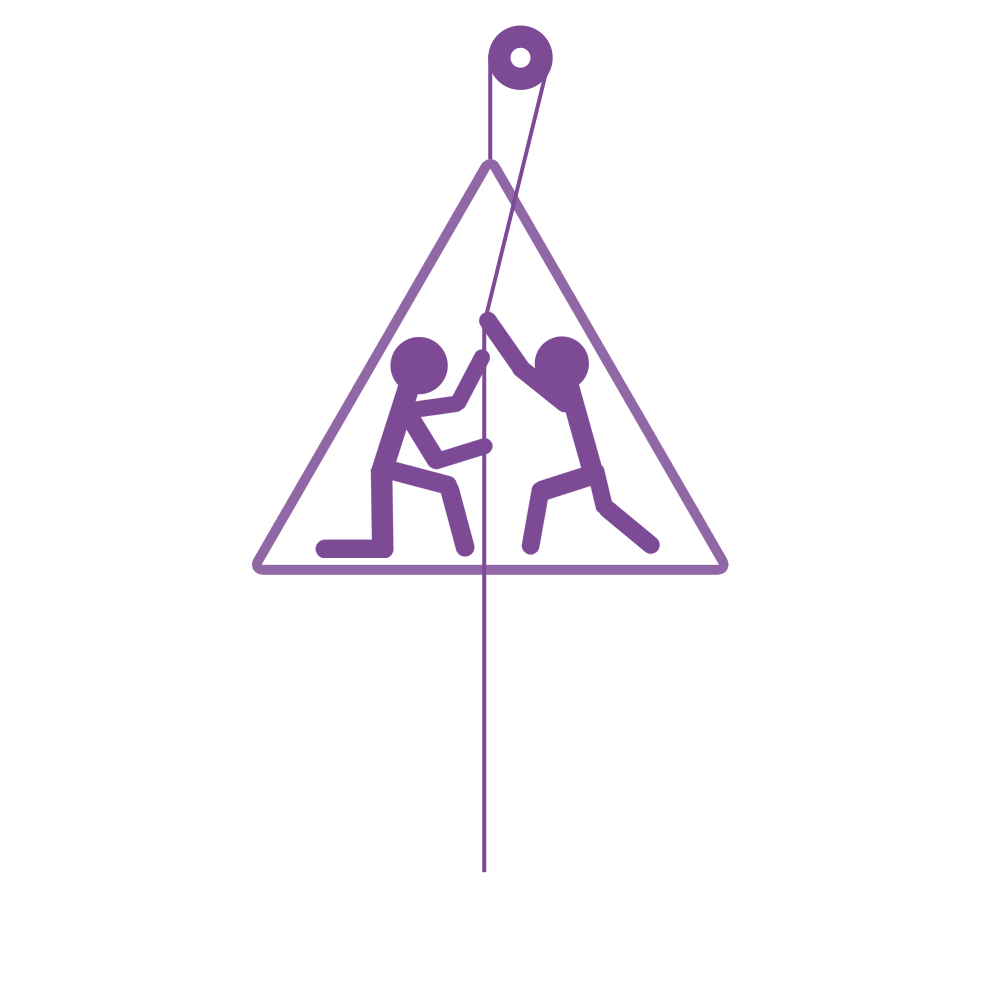 $3 150K
$252K
Sharing best practice
Solving problems
Költség
Megtakarítás
Támogató folyamatok
Érték-termető folyamatok
Befektetés
4/13
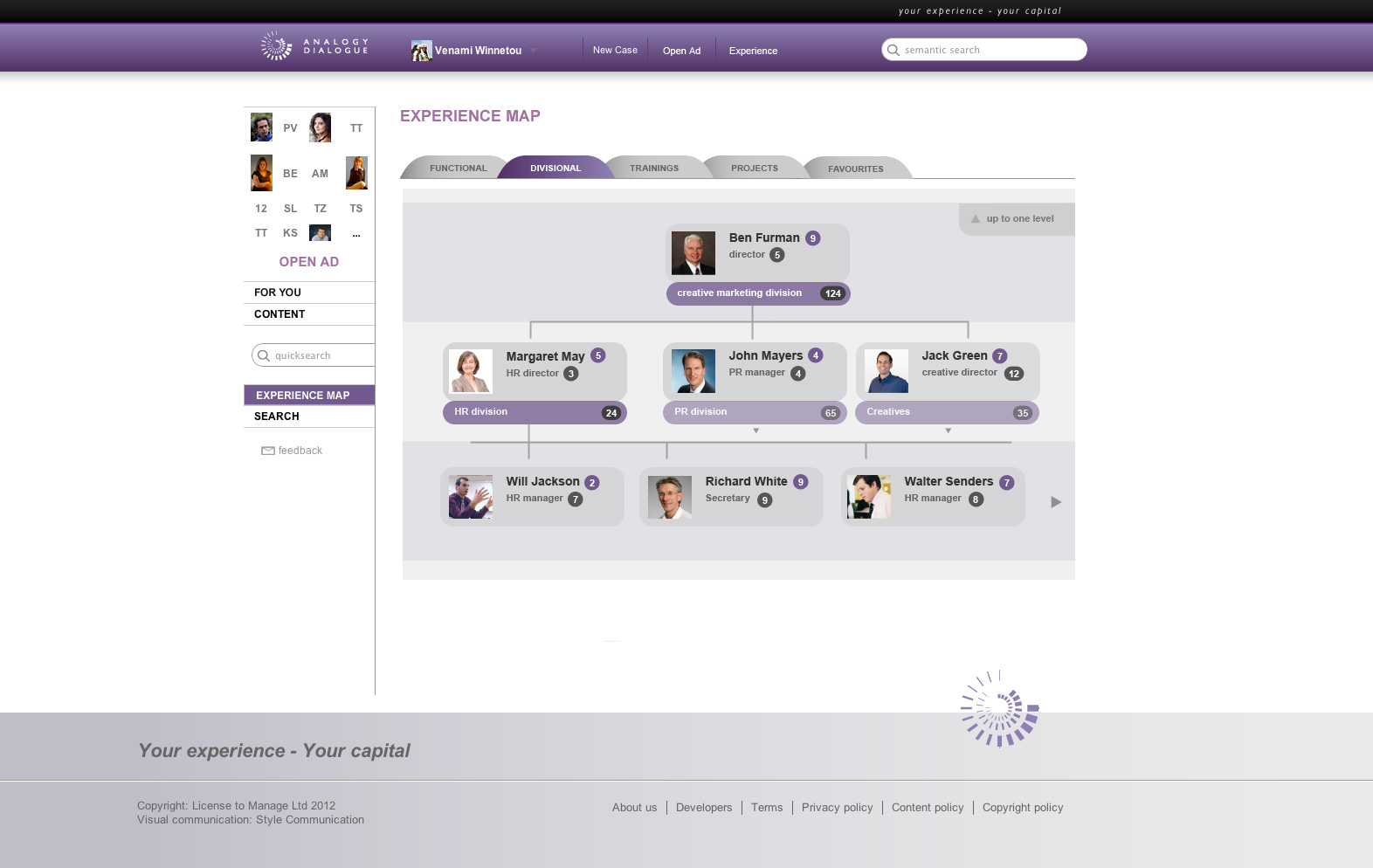 8/13